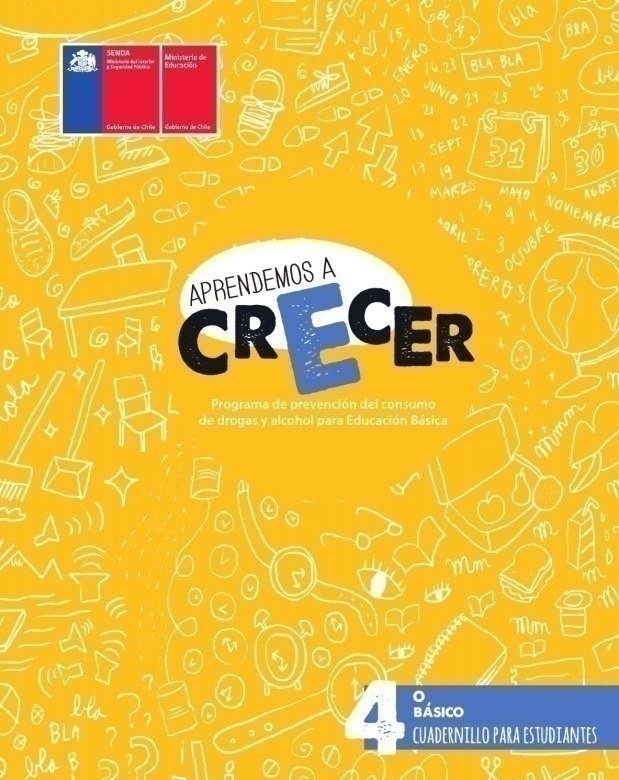 Aprendamos a Crecer
Orientación 4to Básico 
Clase 4


Profesora: Romina Escalona
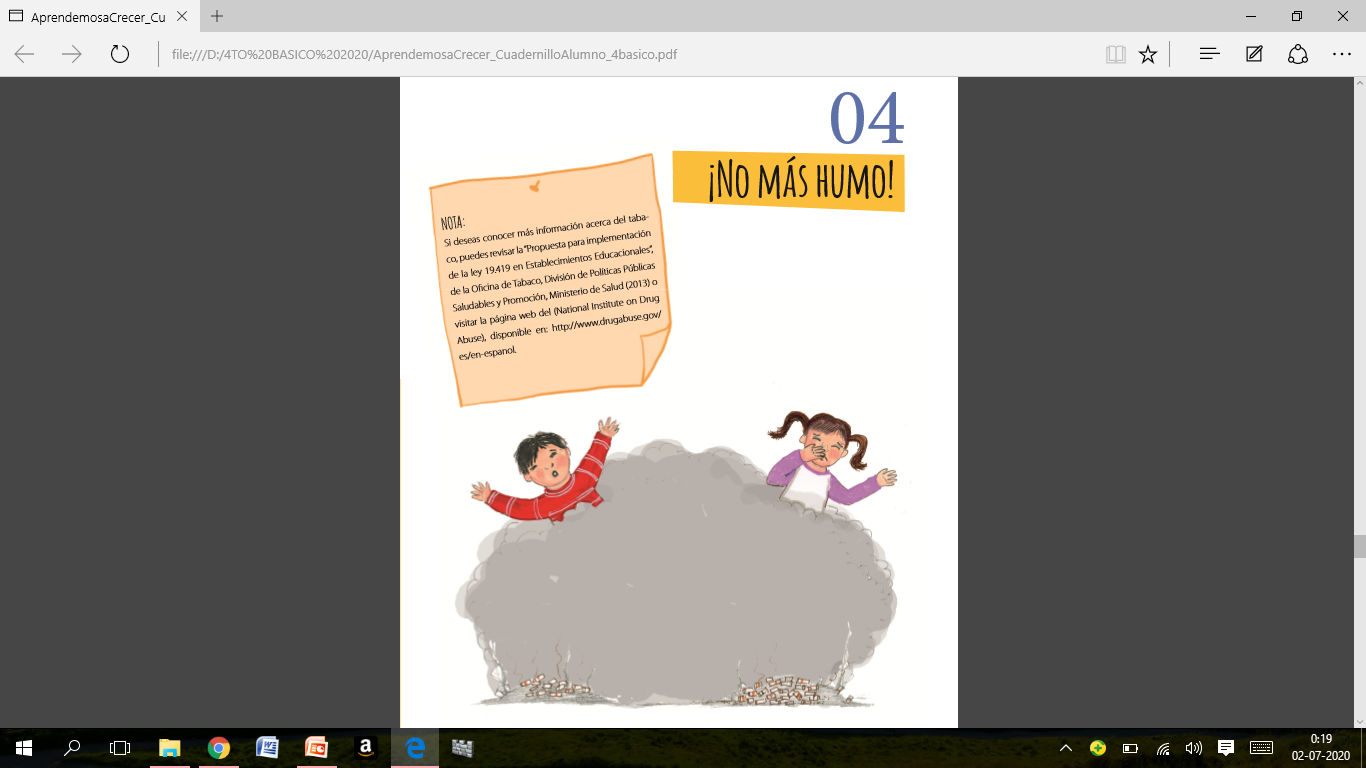 ¿Qué haremos hoy?
Presentación del tema a trabajar
Conoceremos los efectos del cigarrillo en el organismo
Realizar las actividades del libro
COMENZAREMOS CON UNA ACTIVIDAD PRACTICA…
Tápate la nariz con los dedos de tu mano e inhala y exhala por la boca 5 veces.
Con una bombilla de plástico en tu boca aspira por la boca, manteniendo la nariz tapada con tu mano.
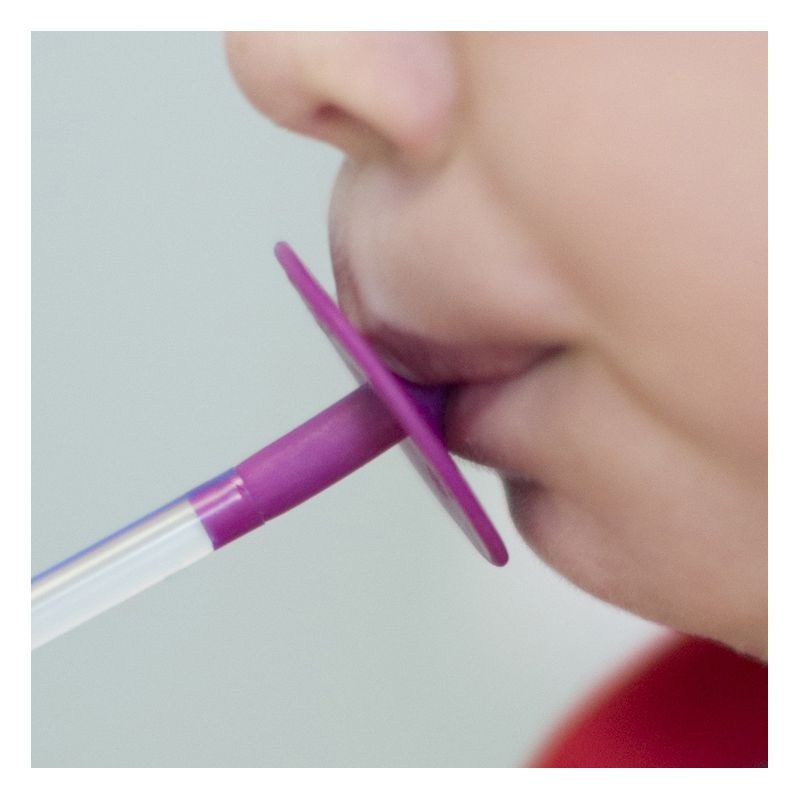 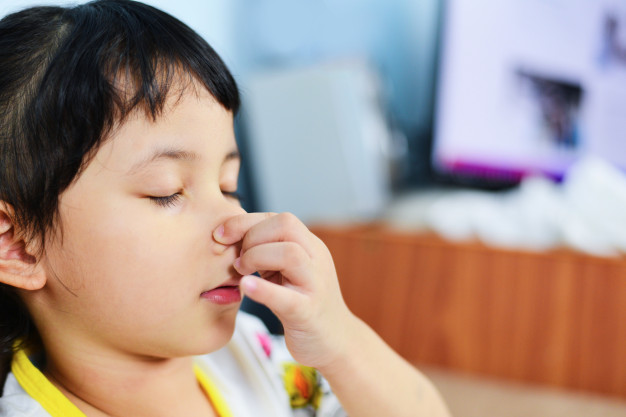 ¿Cómo se sintieron respirando por la bombilla?
¿Qué diferencias sintieron con la otra forma?
EL TEMA DEL DÍA DE HOY ES EL SIGUIENTE:
“los efectos del tabaco en nuestro organismo”
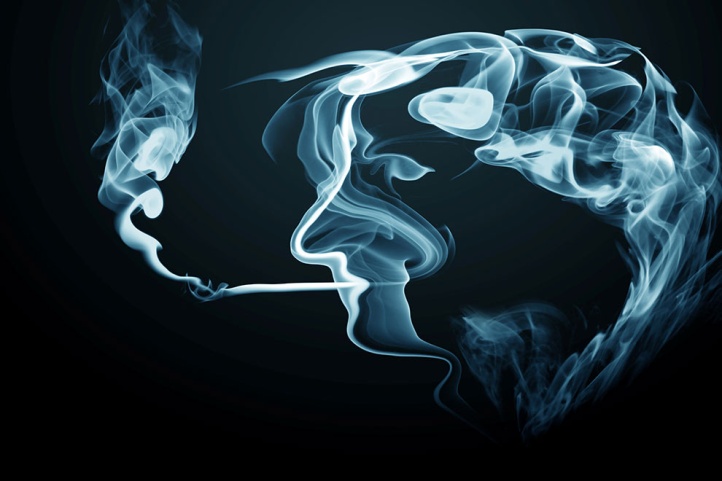 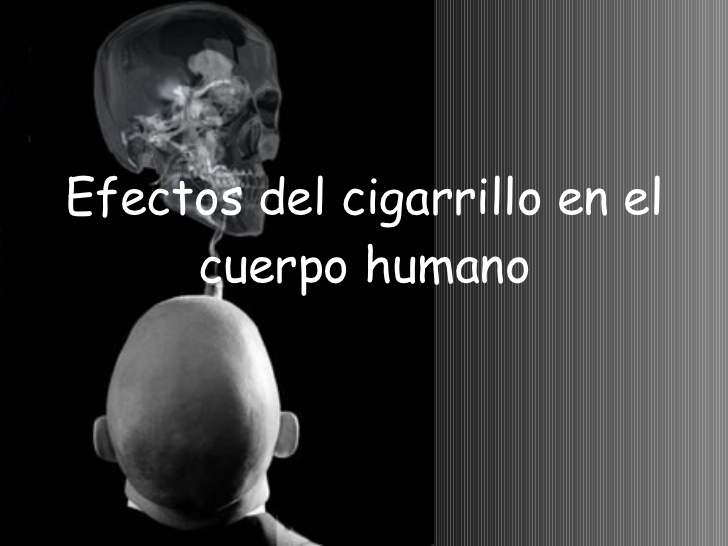 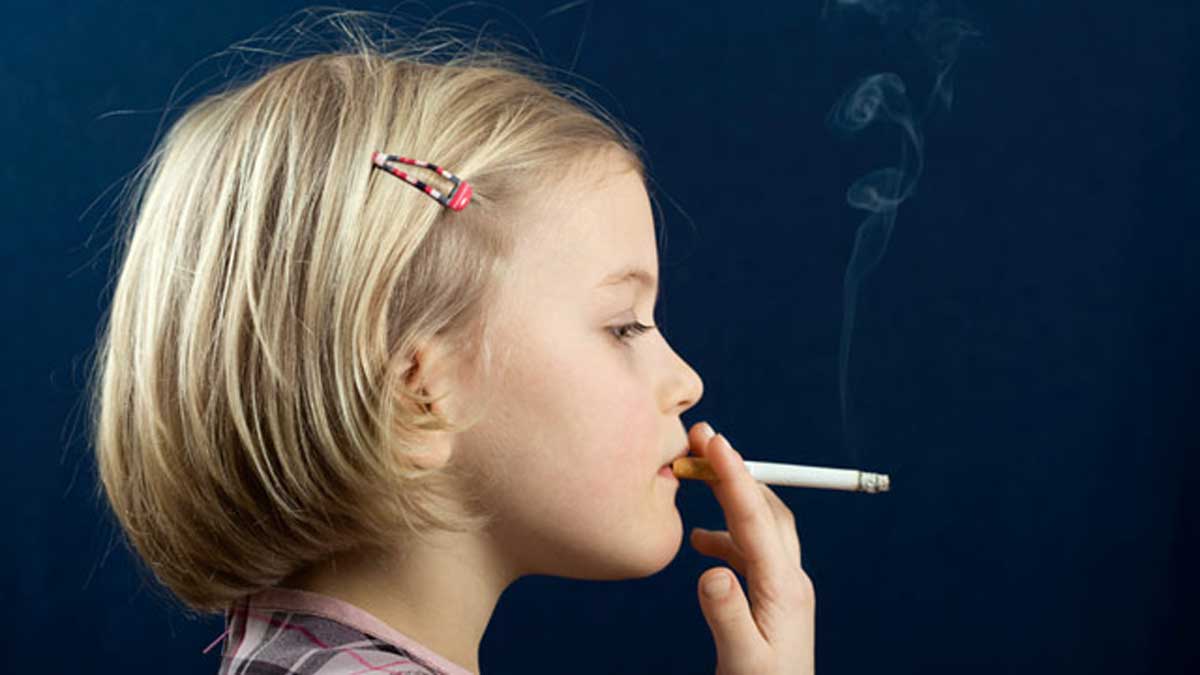 El Tabaco , a pesar de ser una droga legal , es la principal causa evitable  de pérdida de salud y de muerte prematura en el mundo. 

El propósito de esta clase es conocer los riesgos del consumo de tabaco  para que, en el futuro, puedan decidir  de manera informada y crítica  si desean fumar o no.
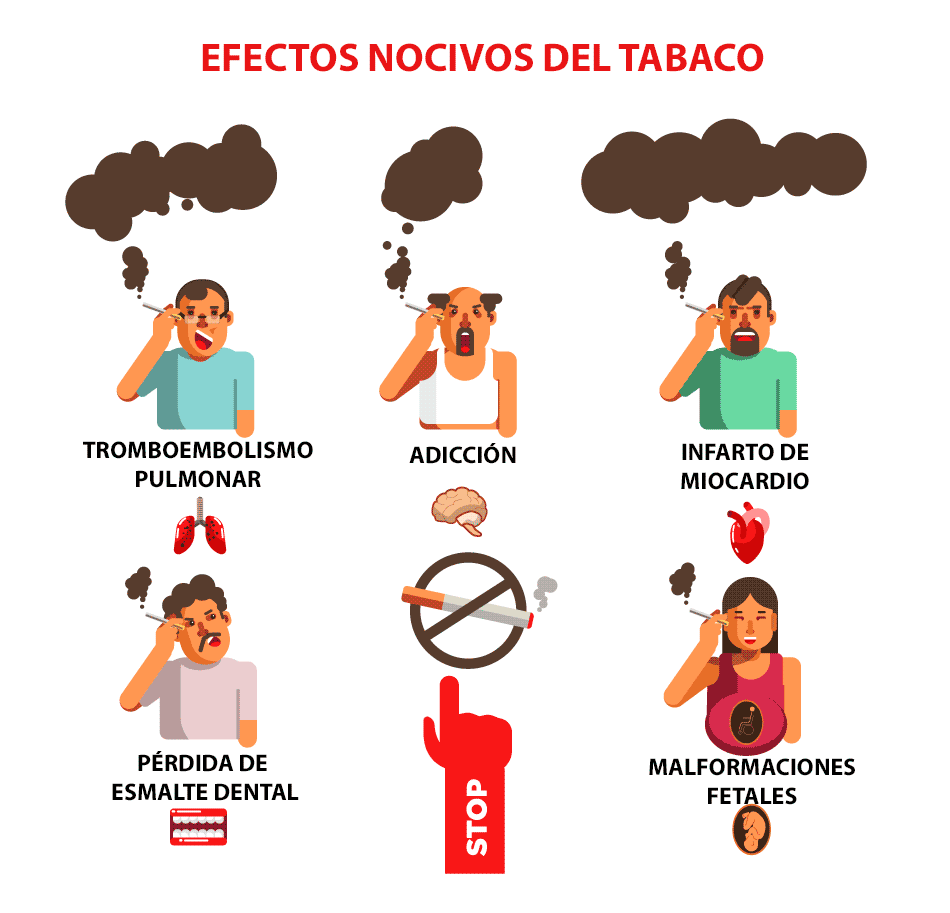 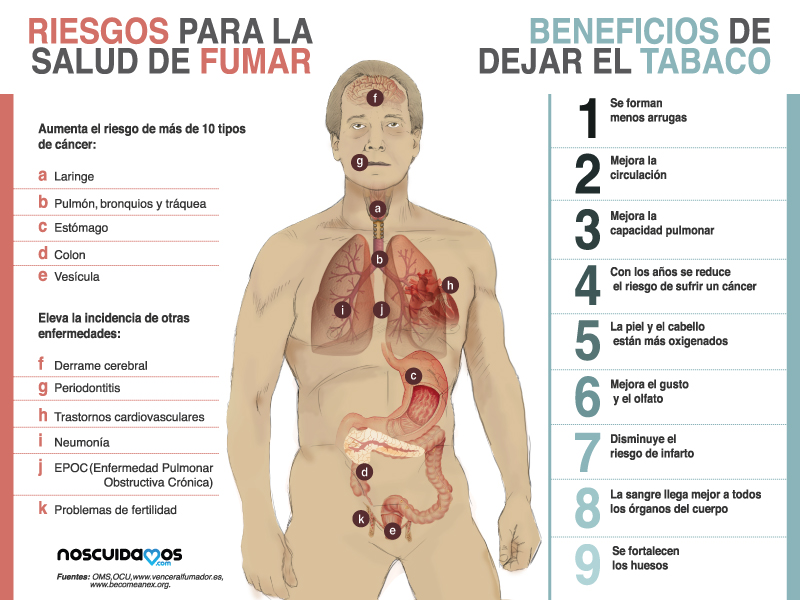 Actividad: ¡No más Tabaco, no más Humo!
A continuación, escucha y sigue la lectura sobre los efectos del consumo del Tabaco, en tu libro página 16.
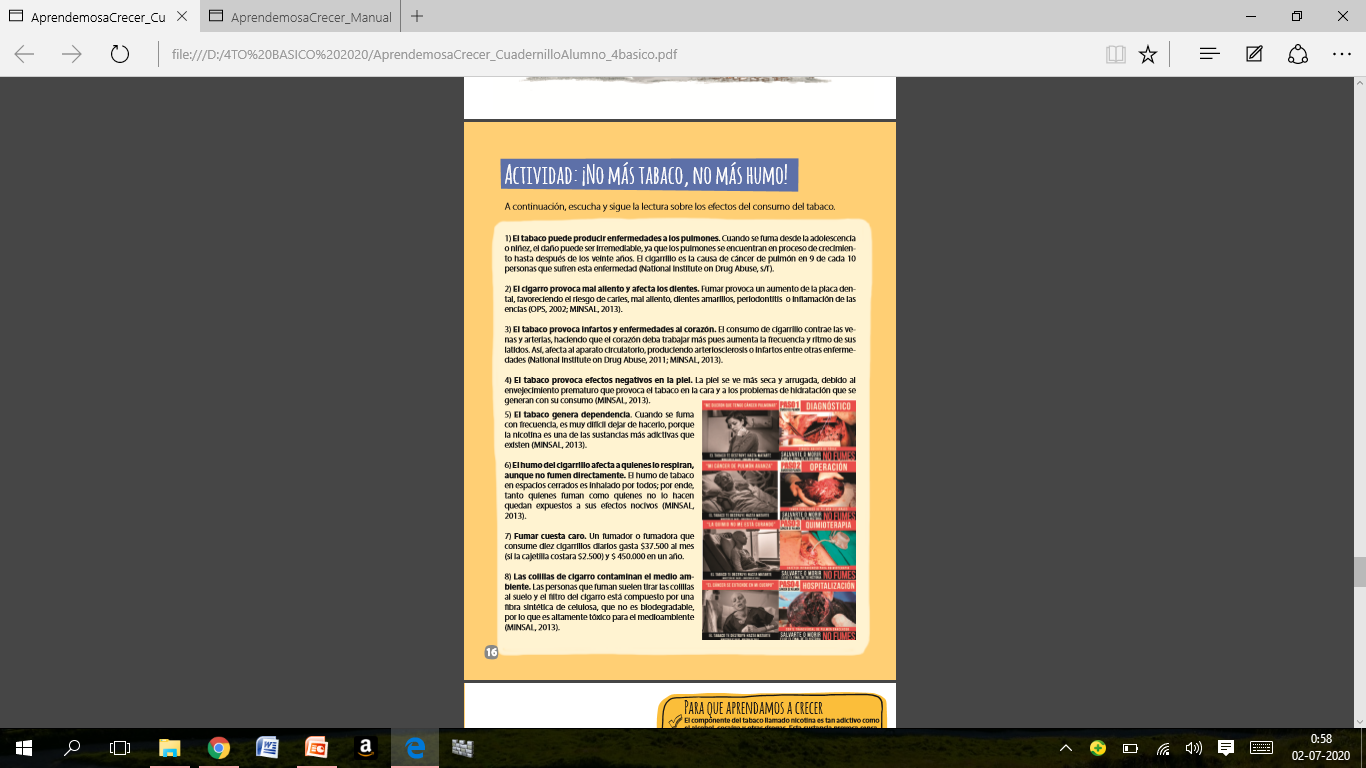 Actividad 2: entrevista a algún familiar que fume
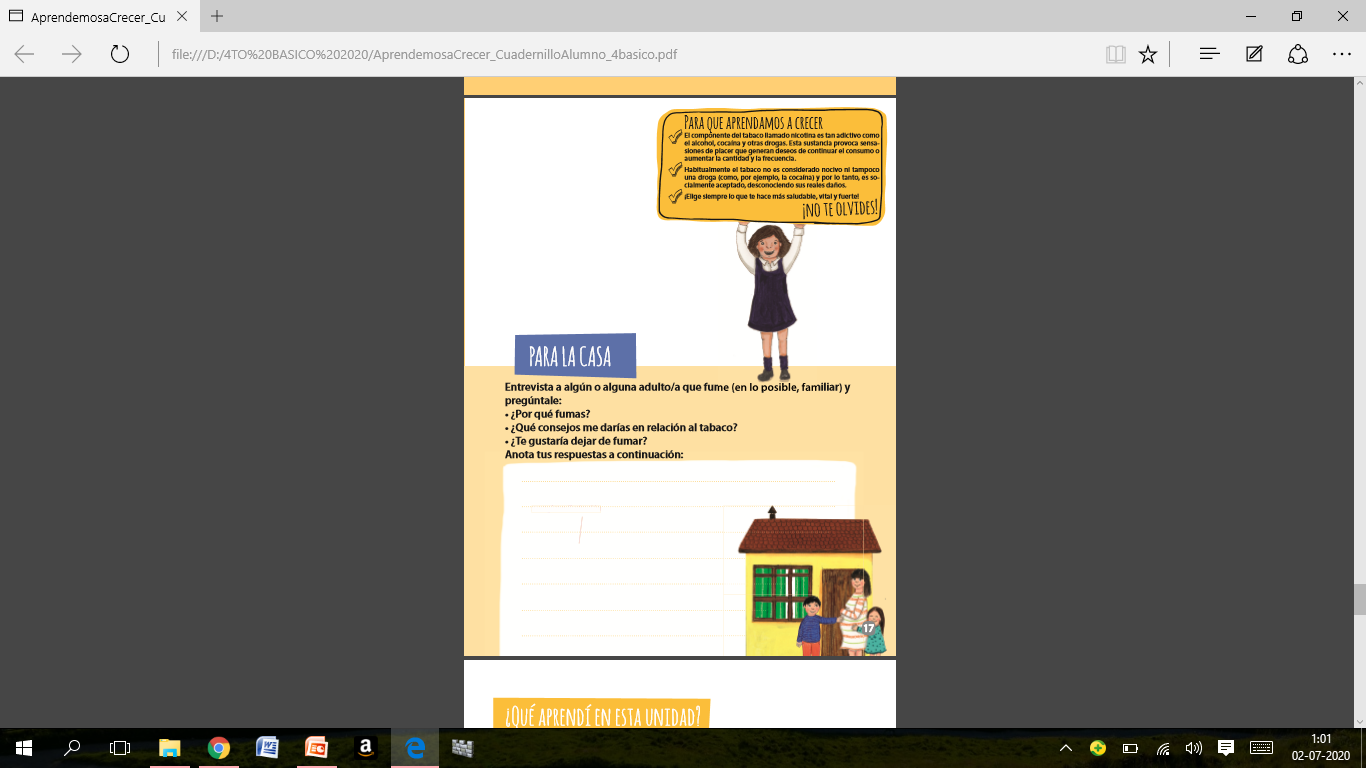 AHORA, PÓNTE COMODO Y…
Observa con mucha atención el siguiente video…
“EL TABACO MATA”
CUANDO FINALICES LA ACTIVIDAD, PÍDELE A TU APODERADO QUE ME ENVÍE UNA FOTO DEL LIBRO PARA VER LO BIEN QUE LO HICISTE
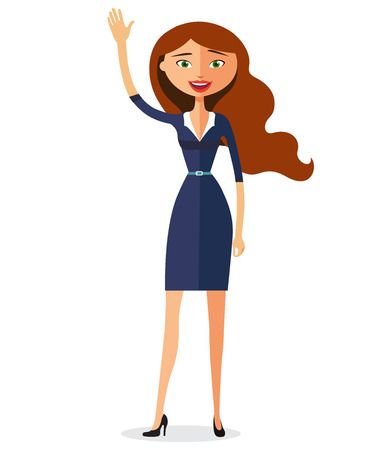